FCC Monitoring Station, Grand Island, Nebraska
In the Rearview, Across the Decades
By: Randy Schulze with Mark Durenberger
Copyright © August 2013 – September 2016, Randal R. SchulzeDBA Hams in Space Productions
This presentation  based on the article published inPopular CommunicationsVolume 31, Number 12, August 2013By: Randal R. Schulze, KD0HKD
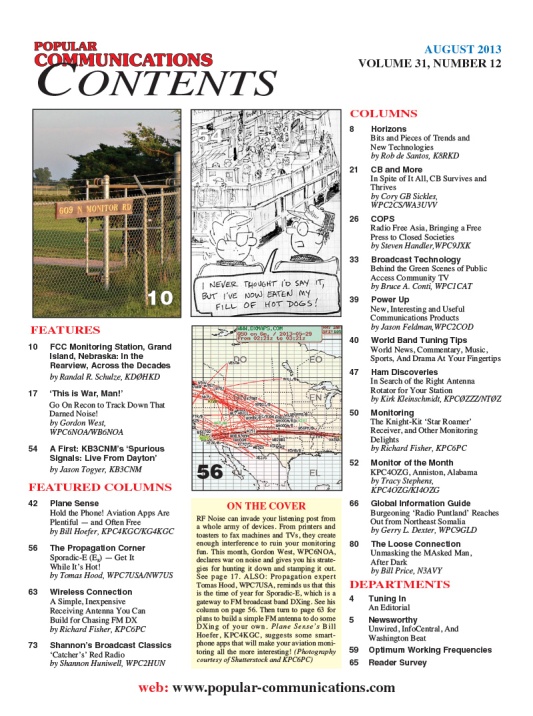 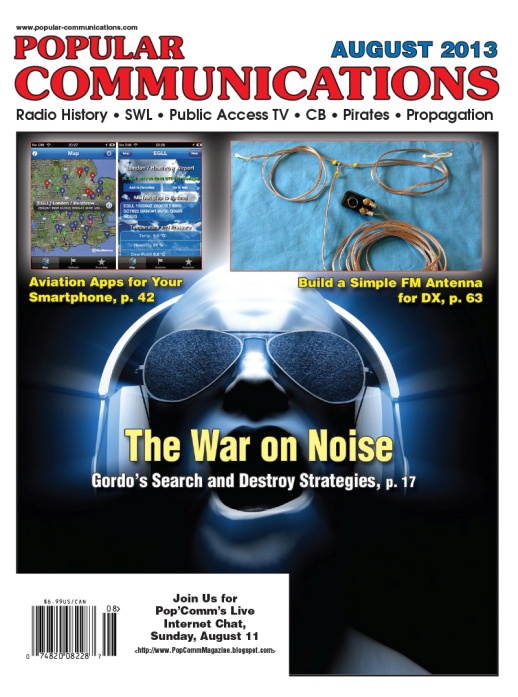 2016 Update: The majority of photographs used in the presentation are from the collection of Randal R. Schulze, from Government Archives, or from the Public Domain.  During February 2016, a number of photos, circa 1975, were submitted to this project by Ernest J. Wesolowski and Mark Durenberger of the National Radio Club.  An audio actuality from an interview of James McKinney by Mark Durenberger has also been provided.  These photos and audio files are used by permission.Thank You!
“Although there is no longer a human presence, it’s good to know that after long and distinguished service, the Grand Island monitoring station is still alive and well.”
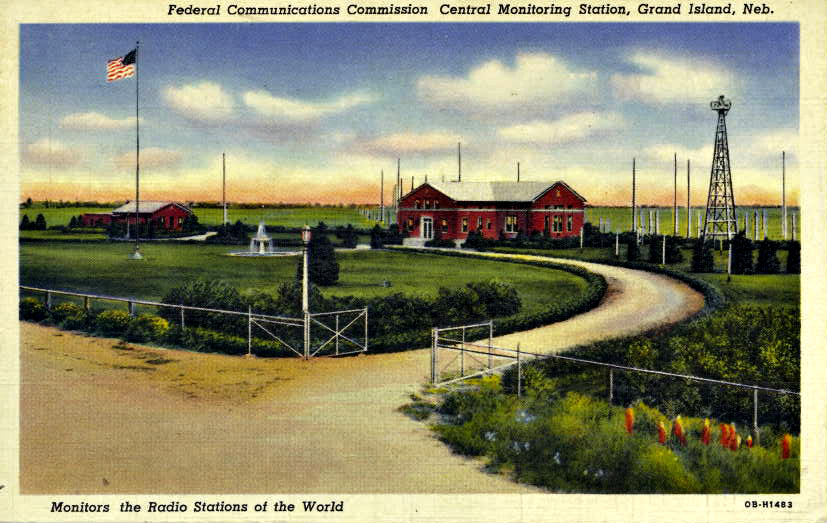 Kearney, Nebraska1974 Through 1979
My Home Town in Central Nebraska
45 Miles West of Grand Island
In the Proverbial Shadow of the FCC Monitoring Station
Understand the Context of the Times:
The CB Fad was in Full Swing
Everyone was Paranoid that the FCC was out to get them!
Kearney, Nebraska1974 Through 1979
As a Teen, I worked for Radio Shack®
Sold Many CB Radios / Met Many CB Operators
“Ya’ll better keep your ears low, Driver, or Uncle Charlie will come out here from G.I. and shut her down! 10-4?
I never actually saw or had firsthand knowledge of a representative of the FCC coming to town to deal with a CB issue, but the roomers would hit the air if anyone saw a plain white van with more than one antenna on it driving through town.
Kearney, Nebraska1974 Through 1979
Attended Kearney State College
Majored in Radio and Television Broadcasting
Worked at KGFW-KQKY, a Local AM/FM Radio Station
Required to Hold a Valid FCC 3rd Class Radio/Telephone Operator’s License Then.
In preparation for our license test, we were taught about just what the FCC could and would do if our radio stations were found to be in violation of regulations or laws, and that if we were the operator – disk-jockey – on duty at the time of the violation, our personal license, as well as the station license could be in jeopardy.  (No license means no job! )
Central and Eastern Nebraska1980 Through 1990’s
Some years later, I had started a career in law enforcement and public safety and worked at the Hall County Emergency Communications Center, known as GIEC in Grand Island.  After I’d lived and worked in Grand Island for a while, I thought I’d drive out and take a look at the FCC Monitoring Station west of town I’d heard so much about over the years. This was sometime in 1980 or ’81.
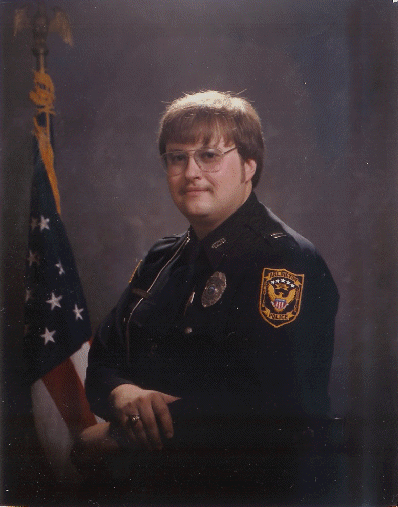 Central and Eastern Nebraska1980 Through 1990’s
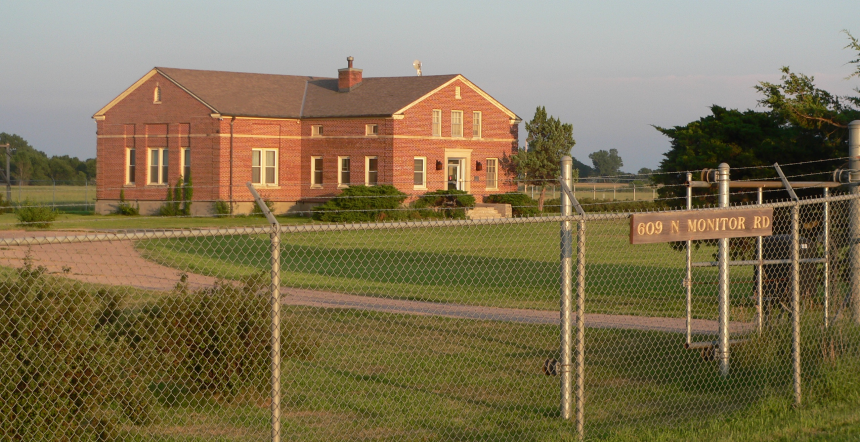 609 N Monitor RoadGrand Island, NE68801
I take an Impromptu Tour!
I take an Impromptu Tour!
The location is best described as a not-too-large, red brick building that resembled a mid-20th century schoolhouse.  Outside was what appeared to be an airport beacon light and an antenna farm, with wires strung out across the property around the building.
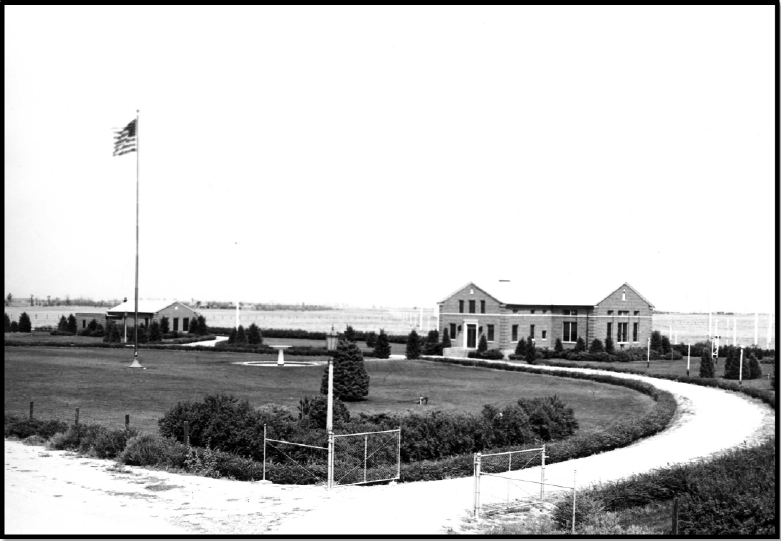 Photo believed to be1940 to 1945
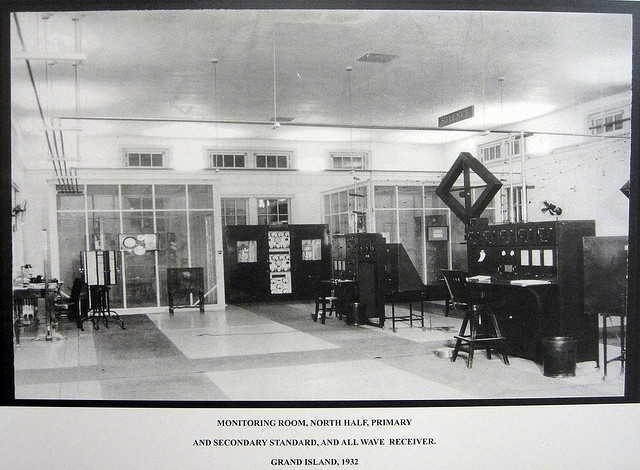 I was escorted to a very large, well-lit room, with a big L-shaped rack containing various types of equipment.  At the right end of the console were two Model 28 teletype machines. One was hard-wired via dedicated telephone lines while the other worked via radio. But both carried basically the same traffic simultaneously.  On the right side of the room behind the teletypes were large shelves filled with all sorts of books and documents.
This photo, and the one on the following page were taken in 1975, and appear very similar to what I observed during the 1980s.
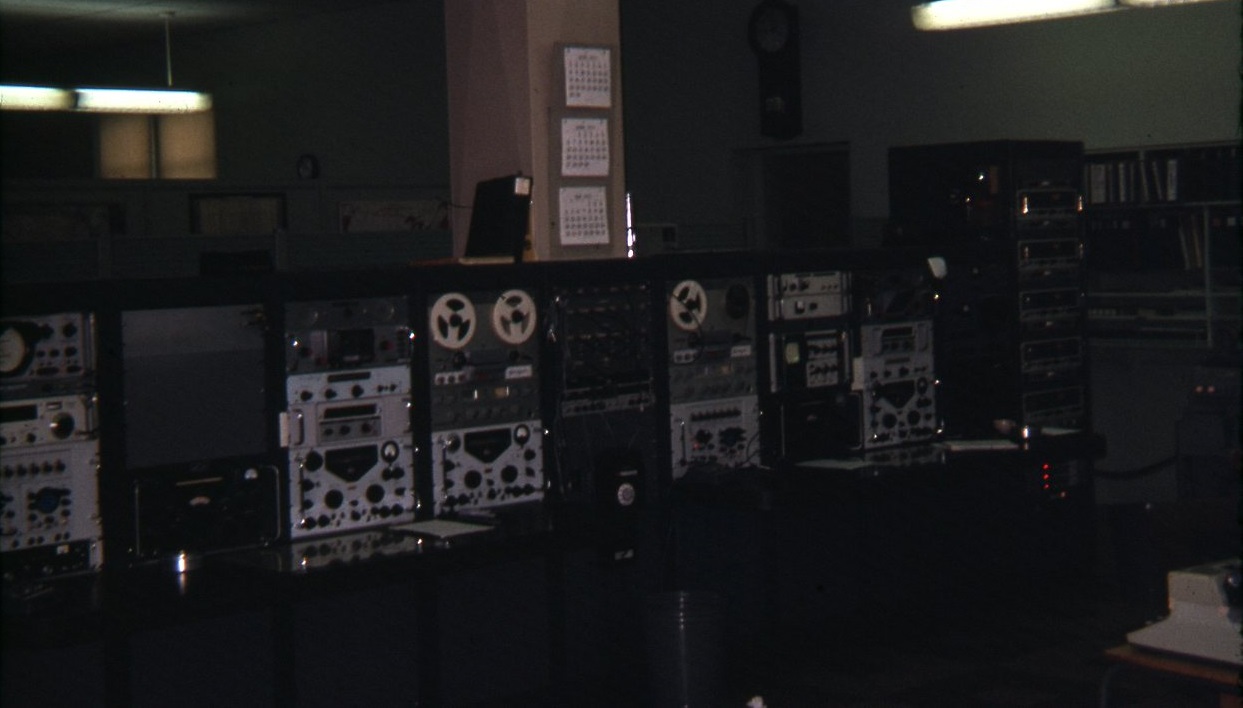 Photo from the Wesolowski Collection.Used by Permission.
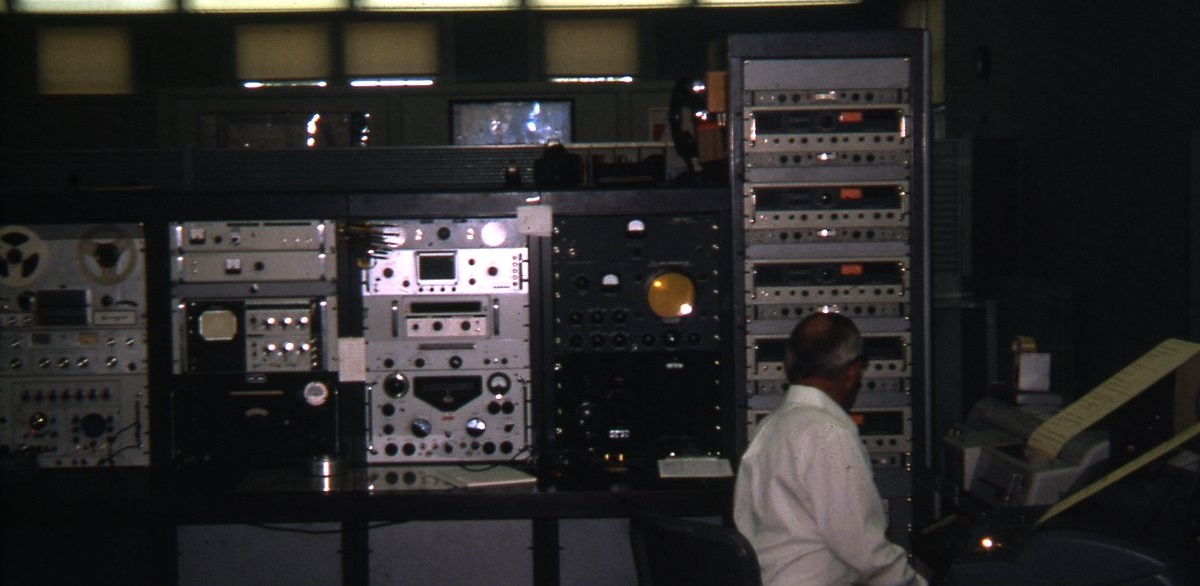 Photo from the Wesolowski Collection.Used by Permission.
FCC Monitoring Station1929 Through 1996
On the far left end of the console was something I was told I’d be interested in. Built in, was a standard AM/FM radio, like you’d find in the dashboard of any car of the day, and a programmable radio scanner.
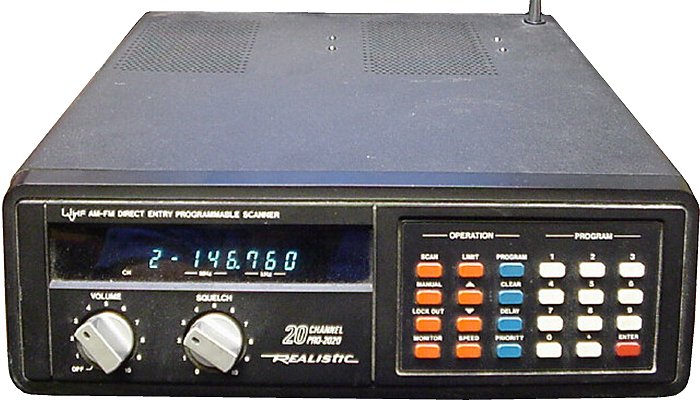 My tour guide explained that if the engineers weren’t too busy, they would listen to music, or more specifically, listen for ID violations on the broadcast or public service bands.  Sure enough, the FM station where I had worked was already tuned in, and the scanner was programmed to listen to my Emergency Center at GIEC.
FCC Monitoring Station1929 Through 1996
It was explained that in old days, the government was monitoring not only to regulate the airways, but also to investigate possible issues of espionage.   Wow!  Spy stuff!

I mentioned the tower that appeared to be an airport light beacon, and asked what that was for.  Turns out, it was no longer in use, but back when the site was established in 1929, not only was radio in its infancy, so was aviation.  	Navigation at the time was by the visual identification of land marks, and in predominantly rural areas, such as Central Nebraska, there were not a lot of lights that might be observed from the air at night.  Lights, similar to what we might recognize today as airport beacons, were set up along air routes on any available government land.   Nighttime navigation was done visually from beacon to beacon.
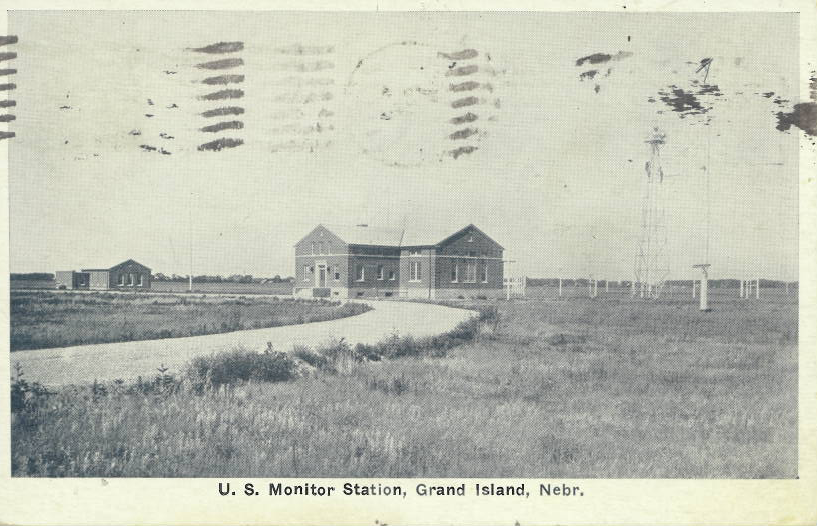 Post card post-marked 1936.  Photo probably around 1930
FCC Monitoring Station1929 Through 1996
Predecessor to the Federal Communications is charted under theDepartment of Commerce by the Radios Acts of 1910 and 1912
 Radio operations began to grow phenomenally after the start of KDKA in a basement in Pittsburgh, Pennsylvania in 1921. 
 In 1929 the flat prairie region of central Nebraska, specifically, an area six miles west of Grand Island, Nebraska, was selected because of its superb reception conditions, central geographic location, and freedom from nearby transmitting stations.
Station was the First and Primary Monitoring Station of what wouldinclude nine such stations.
The site was added to the National Register of Historic Places in 1972.
FCC Monitoring Station1929 Through 1996
The Government’s Description of the premises is as follows:“(The) FCC Monitoring Station consisting of 200 total acres in one parcel with one large two-story unpainted brick and asphalt-shingled building with detached garage of similar construction, with smaller auxiliary buildings nearby. The original monitoring room contained 2,000 square feet of floor space, and room for dormitories, kitchen, workshop, storage batteries, motor generator and switchboards were provided.  This building was constructed from plans and specifications prepared by the Navy Department, Bureau of Yards and Docks with the ground breaking in October 1929. The original site comprised 50 acres and was the first monitoring station constructed for the exclusive use of the predecessor, namely, the Federal Radio Commission which was authorized in an act approved February 23, 1927.”
FCC Monitoring Station1929 Through 1996
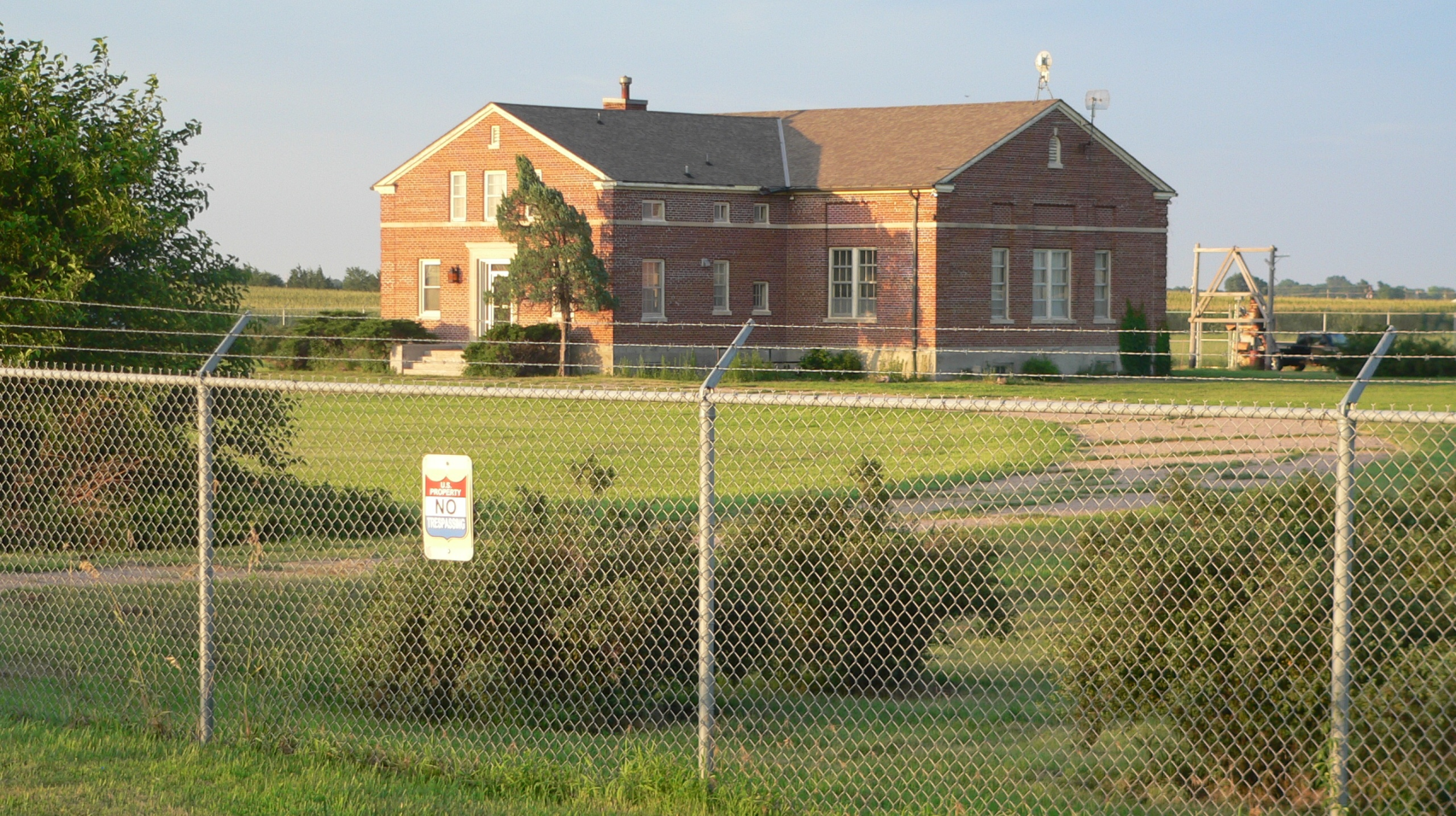 Photo: July 2012
FCC Monitoring Station1929 Through 1996
Learning About the Site’s Antenna ‘Farm’
I asked about the antenna farm.  Many of the antennas scattered over the adjacent land were no longer in use, my guide said. There was one particular antenna array that was fairly new and cutting edge at the time – remember, this was 1980 or ’81 – and was used for most of their activity.  
 
It was connected to RF direction-finding equipment that when used in conjunction with the other monitoring stations, was extremely sensitive and accurate.
FCC Monitoring Station1929 Through 1996
Learning About the Site’s Antenna ‘Farm’
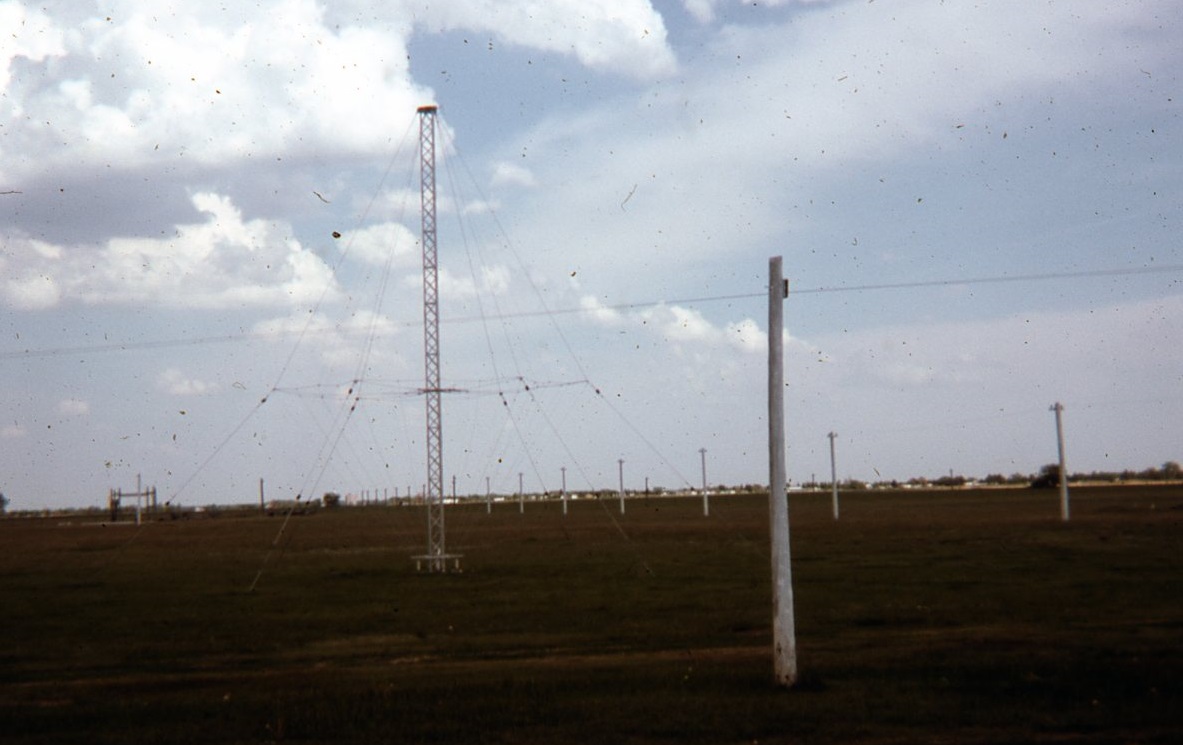 1975 Photo from the Wesolowski Collection.  Used by Permission.
FCC Monitoring Station1929 Through 1996
Learning About the Site’s Antenna ‘Farm’
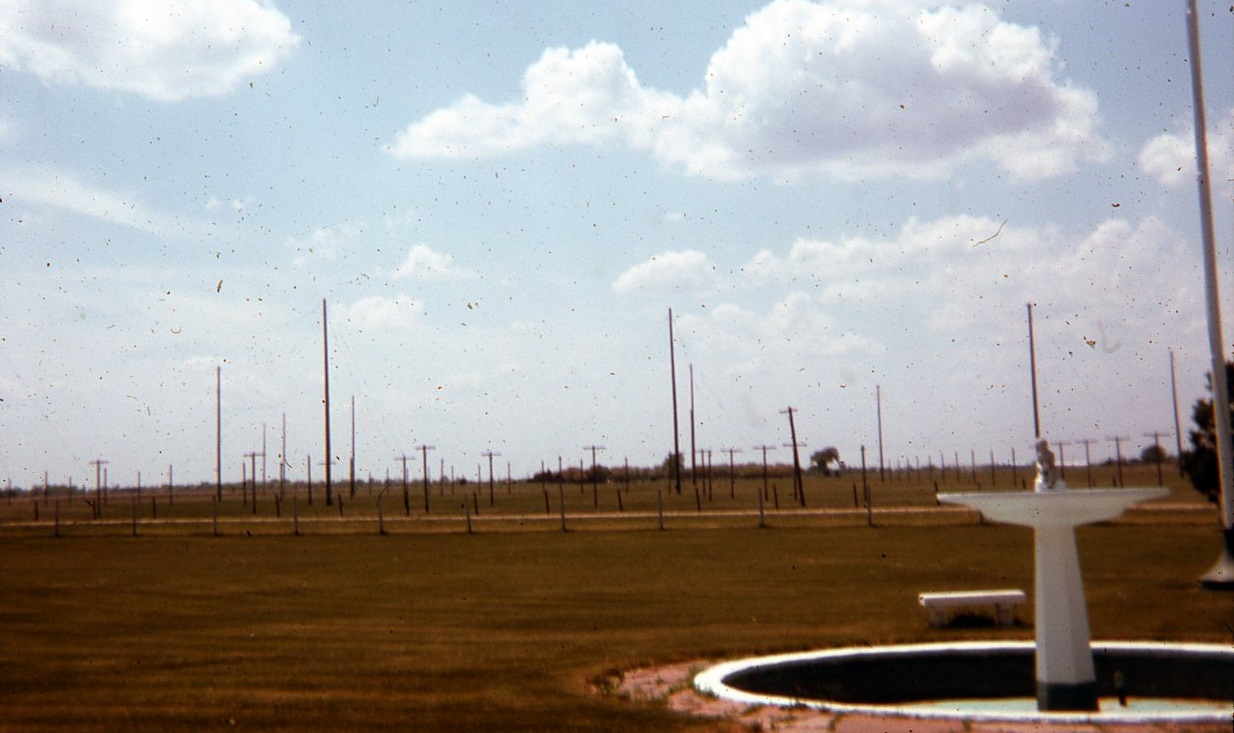 1975 Photo from the Wesolowski Collection.  Used by Permission.
FCC Monitoring Station1929 Through 1996
Learning About the Site’s Antenna ‘Farm’
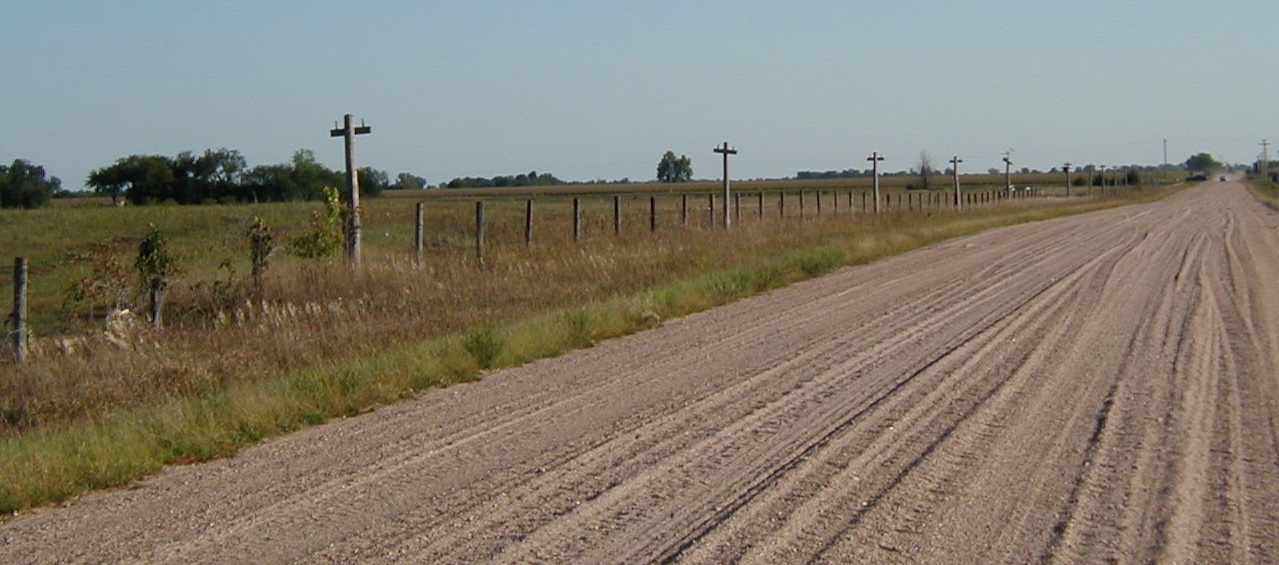 Two Wire Beverage Antenna
Photo from the Durenberger Collection.  Used by Permission.
FCC Monitoring Station1929 Through 1996
Learning About the Site’s Antenna ‘Farm’
James McKinney was an Engineer for the FCC from 1941 through retirement.  Here, Jim describes to Mark Durenberger the Adcock Direction Finding Antenna System used at the FCC Monitoring Station at Grand Island.
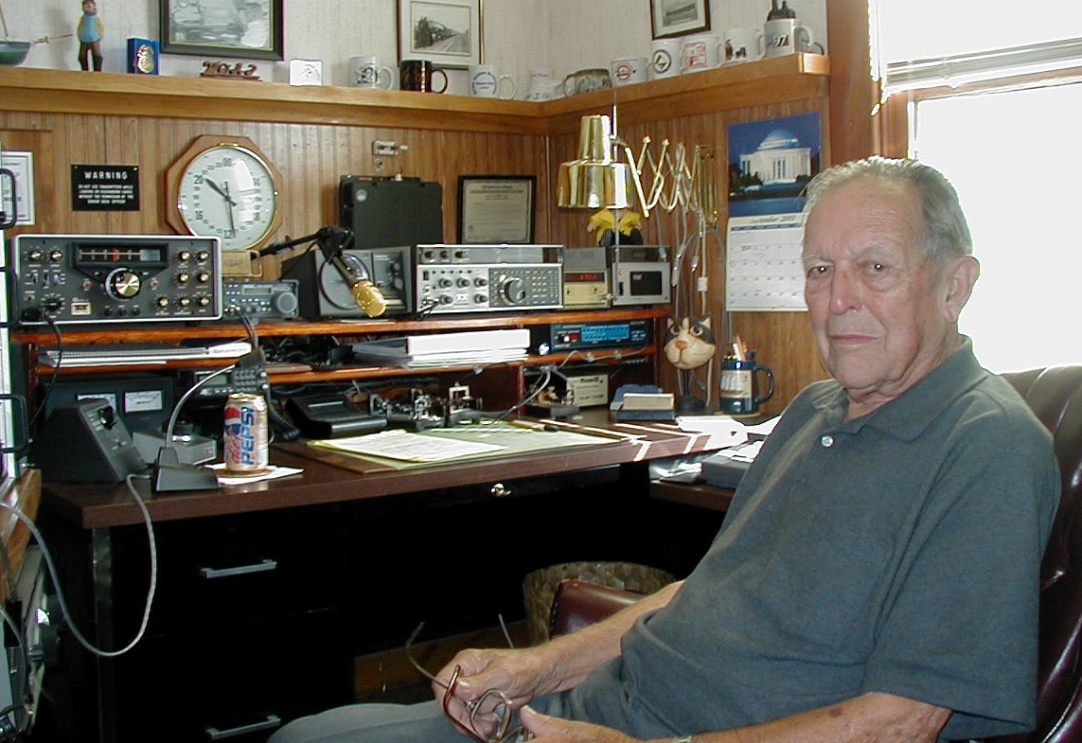 Adcock Antenna System
Photo and  Audio from the  Mark Durenberger Collection.  Used by Permission.
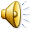 FCC Monitoring Station1929 Through 1996
The Monitoring Station is Closed:On August 17, 1995, then FCC Chairman Reed Hundt announced the total restructuring of the FCC.  This included the following:
“Monitoring Stations:  We currently conduct national frequency monitoring operations in nine separate monitoring stations, and in four additional monitoring sites within FCC field offices. Fortunately technological advances will permit us to replace these monitoring stations with a national automated monitoring network by the summer of 1996.  Accordingly, I am proposing to the full Commission that we will close all nine monitoring stations and the monitoring functions within field offices at that time.  The monitoring will be done electronically.  No monitoring function will be impaired.  We will retain one facility in Laurel/Columbia, Maryland, as our central station.”
FCC Monitoring Station1929 Through 1996
The Monitoring Station is Closed (…Or so it seems!)After considerable effort and the assistance of my U.S. Senator’s office, I was able to learn that the old FCC Monitoring Station is still in use.  In correspondence, the Federal Communications Commission replied: 
“The Grand Island Monitoring Station is part of the FCC’s High Frequency Direction Finding (HFDF) network.  This network provides monitoring and interference resolution support for the Federal government, the public safety community, and other FCC licensees.  The network is vital to FCC management of HF spectrum (below 30 MHz) within the U.S. and the enforcement of FCC spectrum rules.  The network operation also provides special monitoring and technical assistance support during and after major emergencies.”
The FCC Monitoring StationIn Action!
During the early 1980’s, I had the opportunity to sit in while FCC Engineers actually chased down an “offender” from the Monitoring Station.The details of that event is described in the Popular Communications Magazine Article, and could be something for a future presentation.
Photo Details:
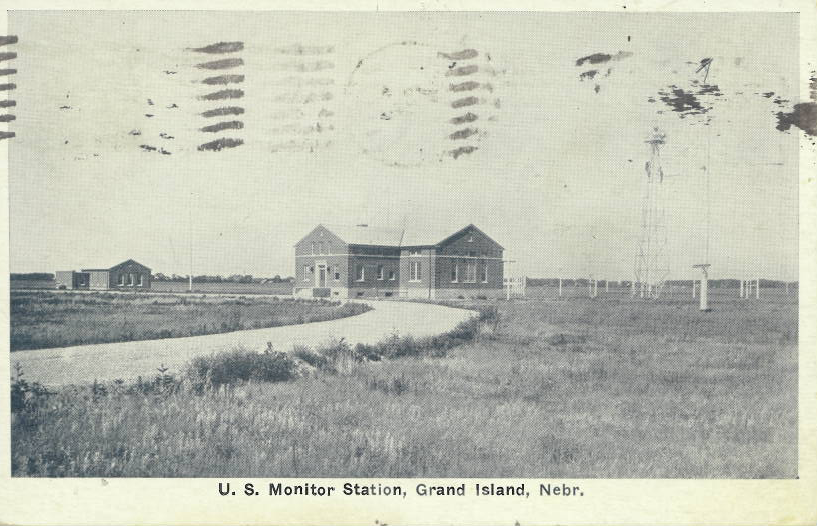 Fig 01: Postcard – U.S. Monitor Station, Grand Island, Nebr. (Postmarked 1936)Auburn Greeting Card Company , Auburn, IN (No Copyright Indicated) From the Author’s Collection.Caption: Very early photo of the FCC Monitoring Station near Grand Island, Nebraska.  Note the aircraft beacon located to the right.
Photo Details:
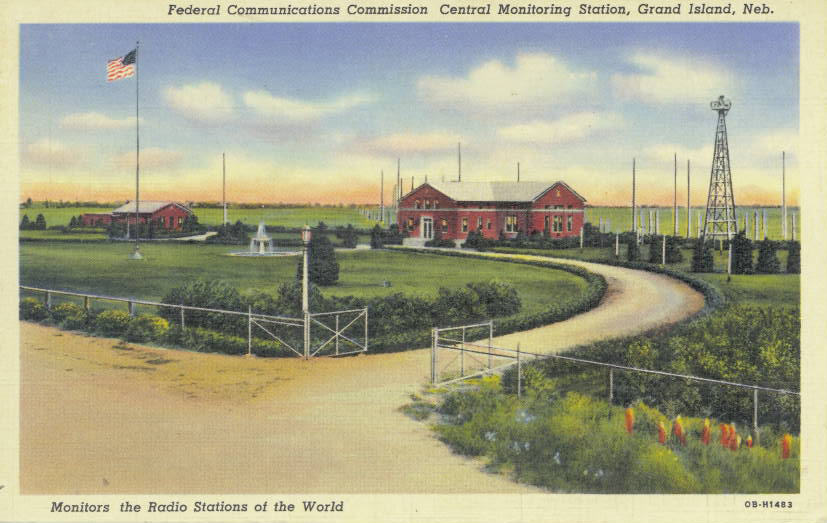 Fig02: Postcard – Federal Communications Commission Central Monitoring Station, Grand Island, Neb (Postmarked: 1945)Genuine Curteich “C.Y. Art-Colortone” Postcard.  From the Author’s Collection.Caption: An artistic view of the Monitoring Station near Grand Island, Nebraska.  The poles in the background held up wire antennas.
Photo Details:
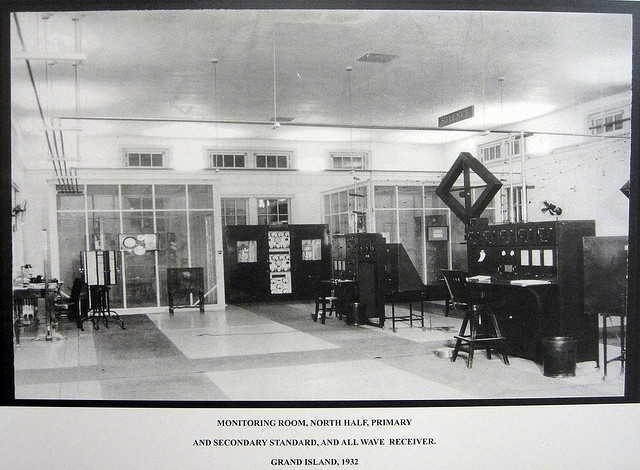 Fig03: Monitoring Room, North Half, Primary and Secondary Standard, and All Wave Receiver. Grand Island, 1932.  US Government Photo.Caption: A view in the Monitoring Room within the north side of the building as it appeared in 1932.  This is the same room observed by the author in the early 1980’s.
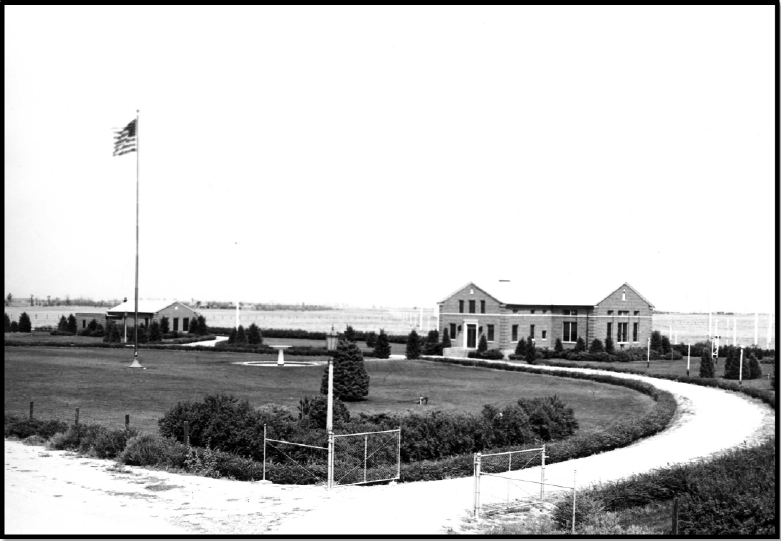 Photo Details:
Fig04: Photo attached to National Park Service Form: 10-300, “Nomination to National Register of Historic Places” January 16, 1972.  US Government Photo. Caption: This photo was attached the 1972 application to add the FCC Monitoring Station to the Register of Historic Places.  The actual date of this photo is unknown.  However, the similarity of this photo to the post card (Fig02) is striking.  This may be from around the era of World War II.
Photo Details:
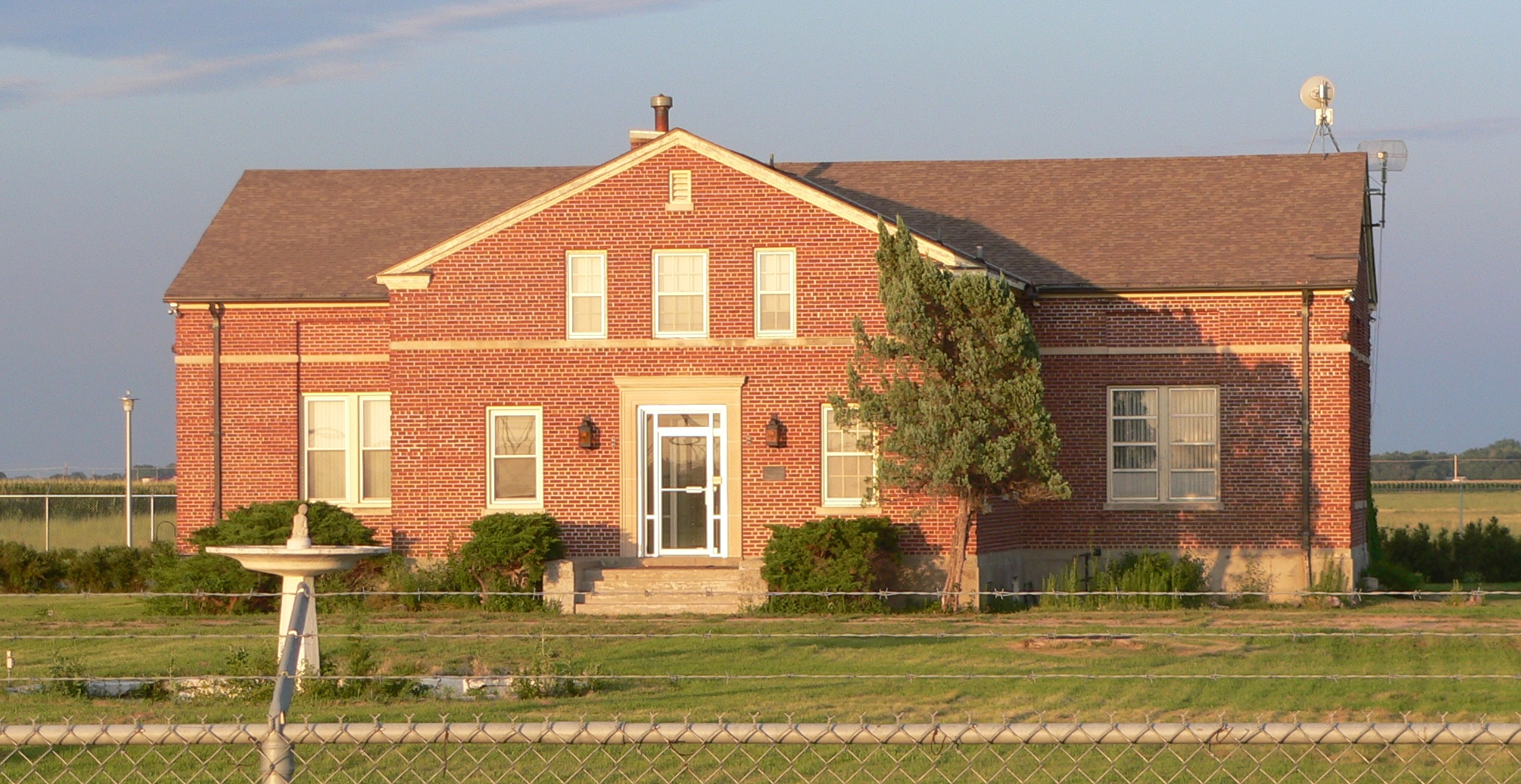 Fig05: July 27, 2012 Photo, Front View of FCC Station, Grand Island, Nebraska as it appears today.Public Domain, Creative Commons CC0 1.0 Universal Public Domain Dedication *Caption: This is a view of the FCC Monitoring Station near Grand Island, Nebraska as it appears today.  With exception to the shaggy grass growing on the gravel drive, it appears much as it did in the 1980’s.
Photo Details:
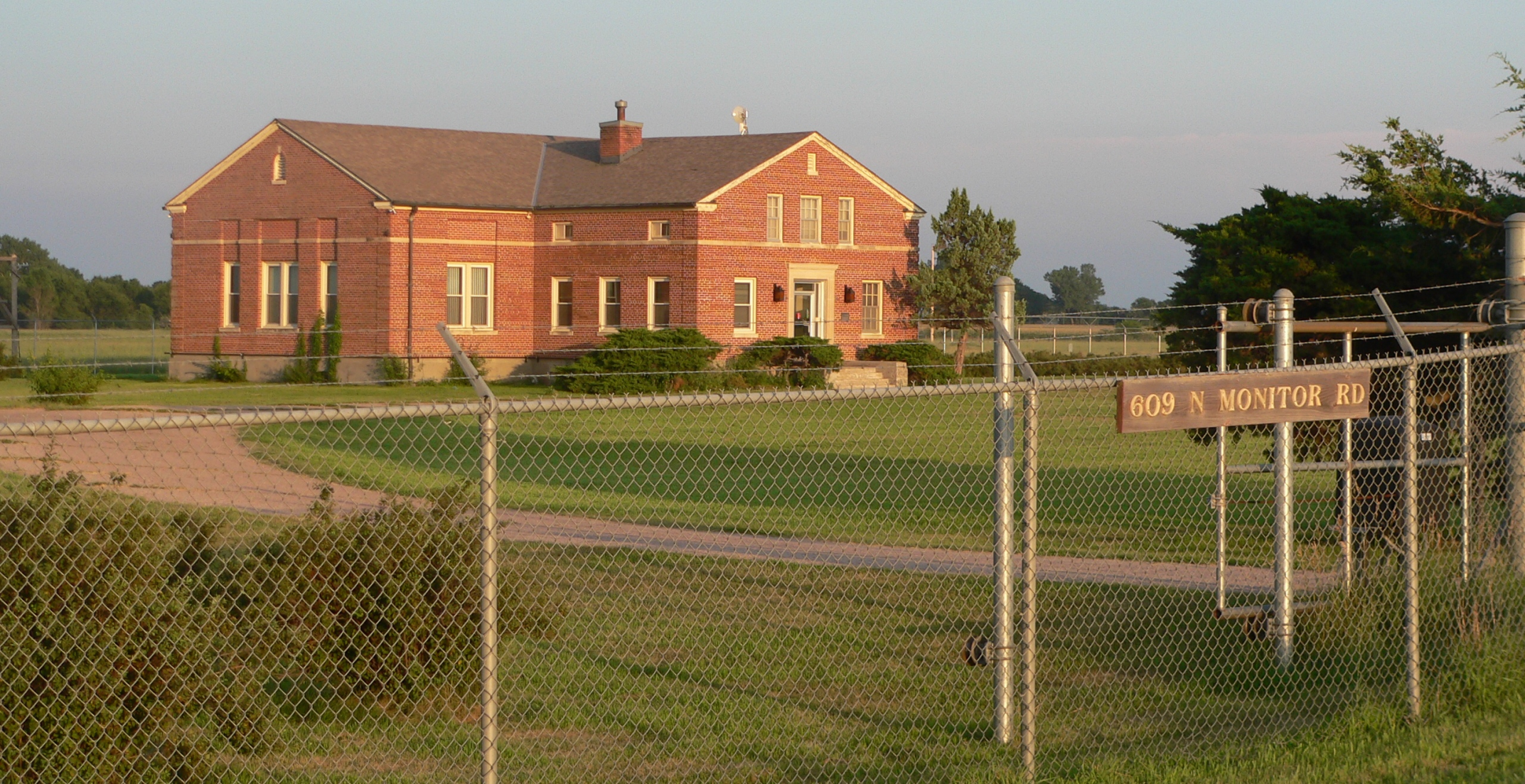 Fig06: July 27, 2012 Photo, Address View of FCC Station, Grand Island, Nebraska as it appears today.Photo Public Domain, Creative Commons CC0 1.0 Universal Public Domain Dedication *Caption: This is a view of the FCC Monitoring Station near Grand Island, Nebraska as it appears today.  View is from the northwest, showing the street address plaque.
Photo Details:
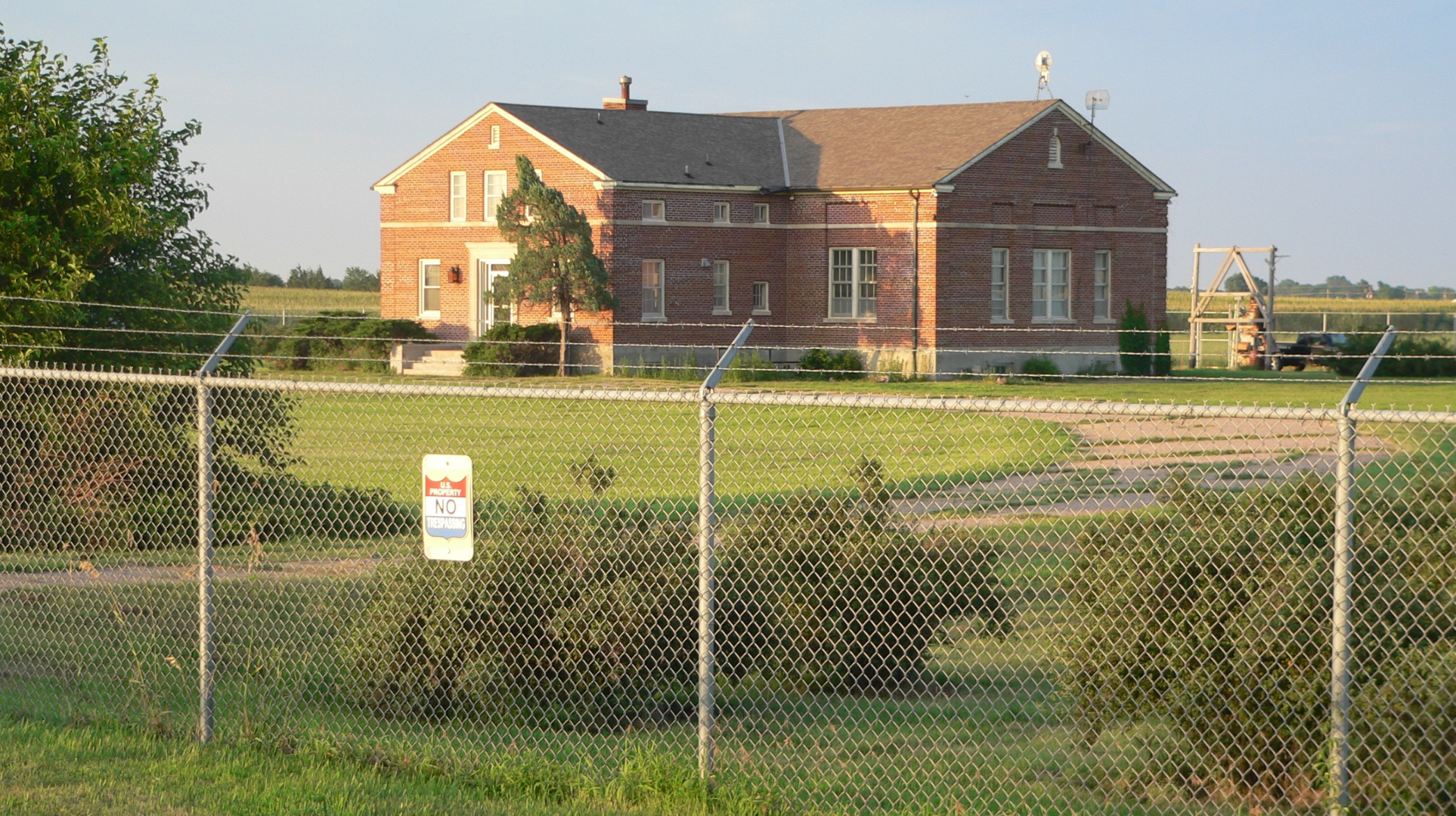 Fig07: July 27, 2012  Photo, View of the FCC Station, Grand Island, Nebraska as it appears today.Public Domain, Creative Commons CC0 1.0 Universal Public Domain Dedication *Caption: This is a view of the FCC Monitoring Station near Grand Island, Nebraska as it appears today.  View is from the southwest.  The aircraft beacon is no longer there.
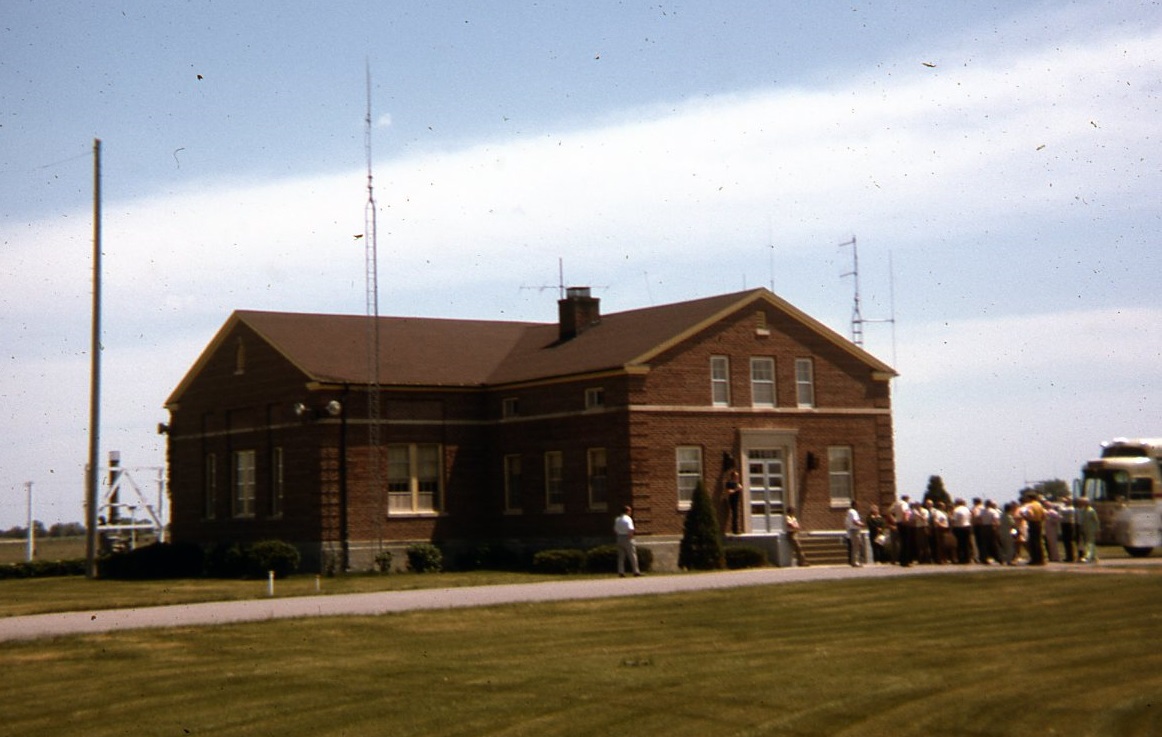 Photo Details:
FigW01: Summer 1975 Photo, View of the FCC Station, Grand Island, Nebraska as it appeared in 1975.  From the Ernest J. Weslowski Collection.  Used by Permission.Caption:  I remember taking a tour back in the Summer of 1975 with the Lincoln Ham Club and them letting us use their RACAL Receivers and Beverage antennas.  I can still hear KNBR-680 with KFEQ in St. Joe on the air.
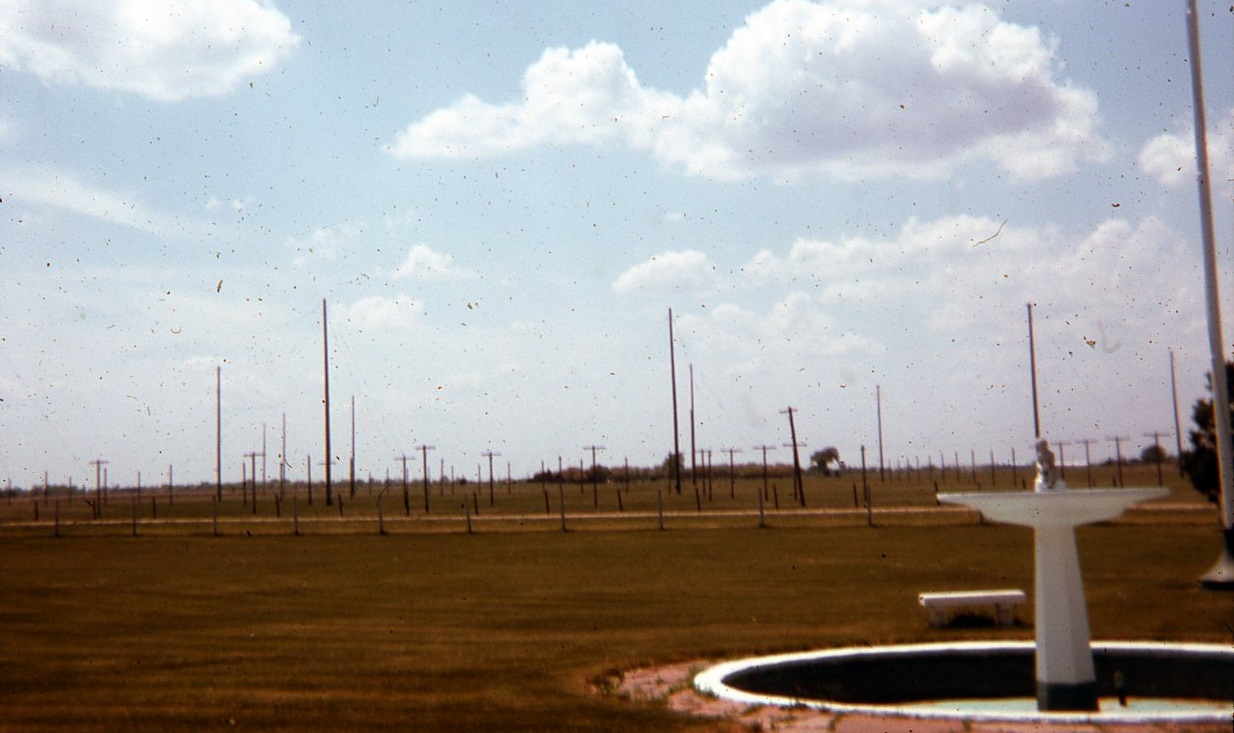 Photo Details:
FigW02: Summer 1975 Photo, View of the FCC Station, Grand Island, View of the “Antenna Farm” looking North from the front entrance area.  From the Ernest J. Weslowski Collection.  Used by Permission.Caption:  I remember taking a tour back in the Summer of 1975 with the Lincoln Ham Club and them letting us use their RACAL Receivers and Beverage antennas.  I can still hear KNBR-680 with KFEQ in St. Joe on the air.
Photo Details:
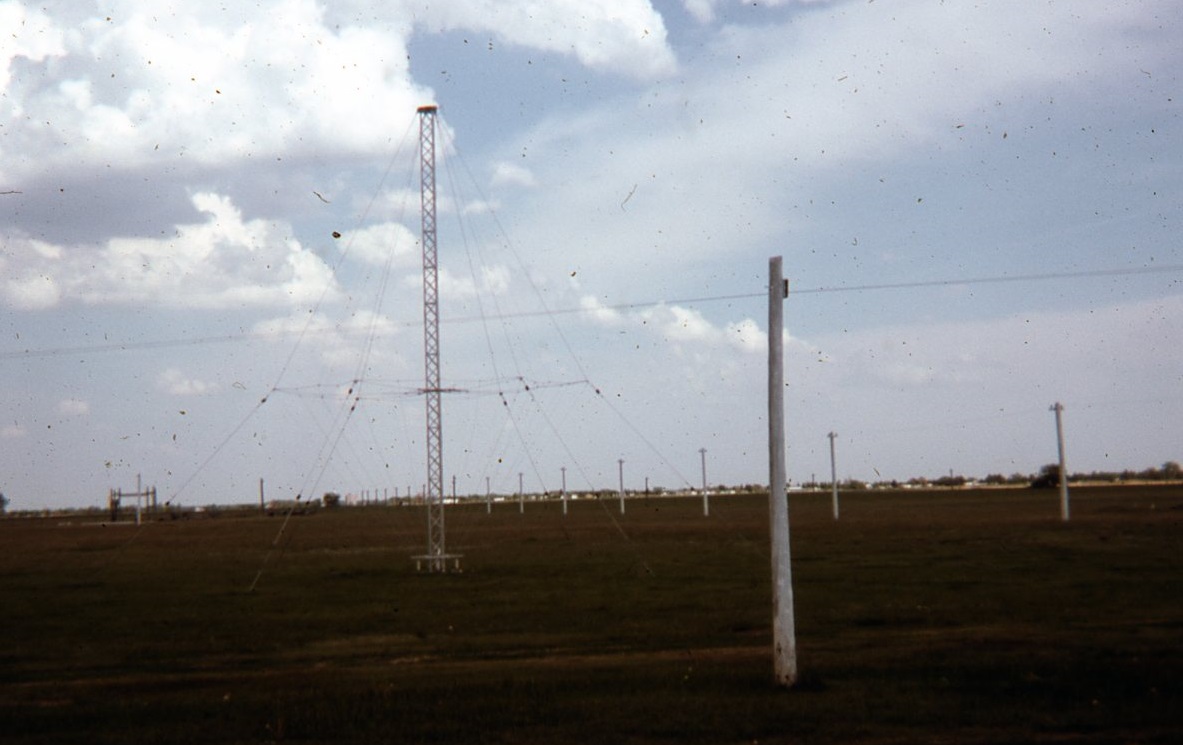 FigW03: Summer 1975 Photo, View of the FCC Station, Grand Island, View of the “Antenna Farm” looking Southeast from the front entrance area.  From the Ernest J. Weslowski Collection.  Used by Permission.Caption:  I remember taking a tour back in the Summer of 1975 with the Lincoln Ham Club and them letting us use their RACAL Receivers and Beverage antennas.  I can still hear KNBR-680 with KFEQ in St. Joe on the air.
Photo Details:
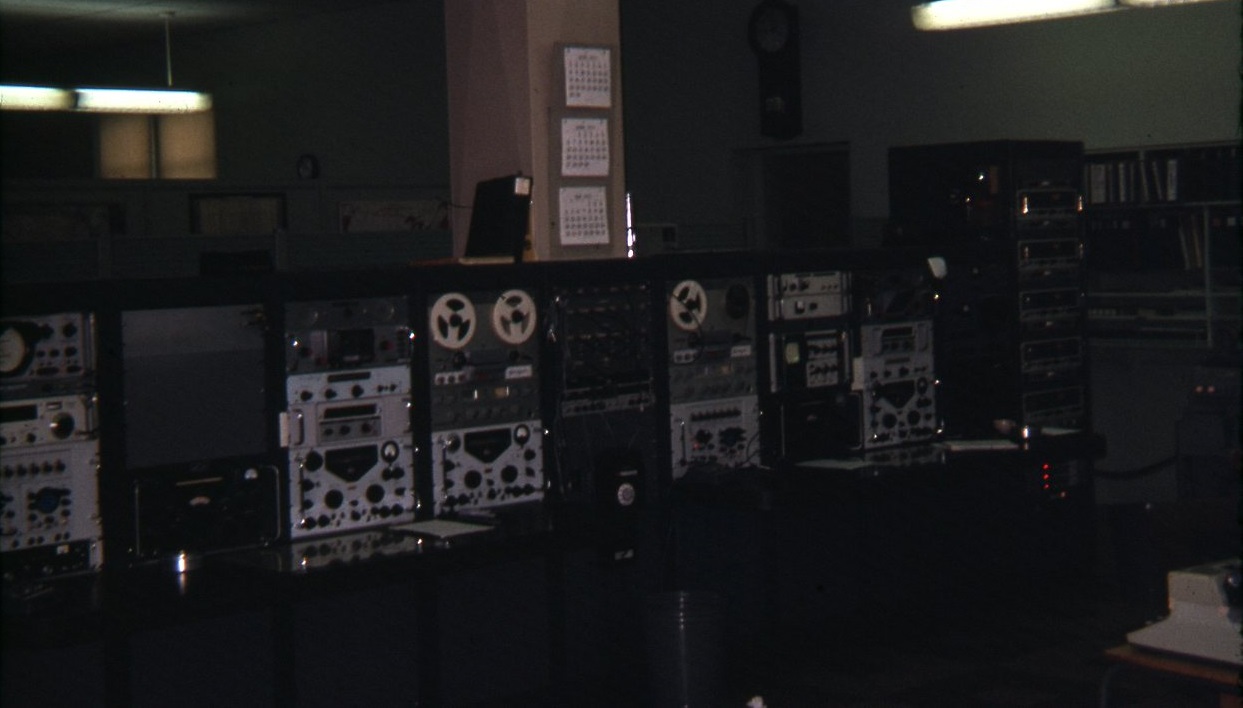 FigW04: Summer 1975 Photo, Main Console, Looking Southwest.  From the Ernest J. Weslowski Collection.  Used by Permission.Caption:  I remember taking a tour back in the Summer of 1975 with the Lincoln Ham Club and them letting us use their RACAL Receivers and Beverage antennas.  I can still hear KNBR-680 with KFEQ in St. Joe on the air.
Photo Details:
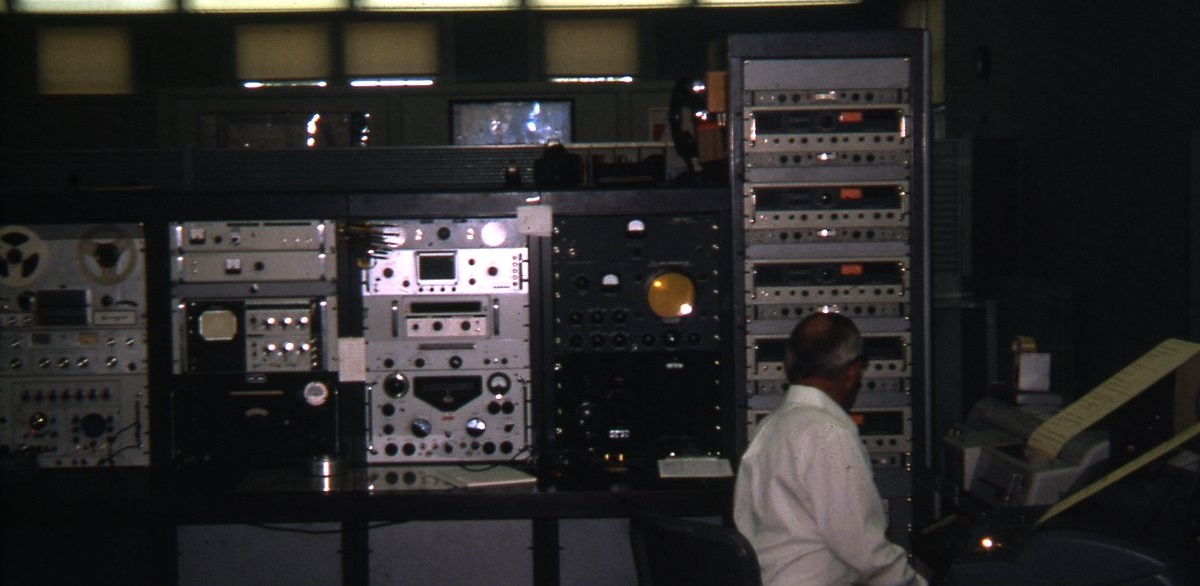 FigW05: Summer 1975 Photo, Main Console, Looking South. Note: Two Model 28 Teletypes and the Oscilloscope in the black cabinet.  From the Ernest J. Weslowski Collection.  Used by Permission.Caption:  I remember taking a tour back in the Summer of 1975 with the Lincoln Ham Club and them letting us use their RACAL Receivers and Beverage antennas.  I can still hear KNBR-680 with KFEQ in St. Joe on the air.
Photo Details:
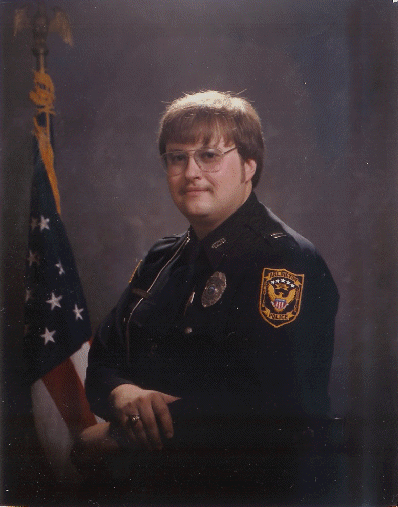 Fig08: The Author, As He Appeared in the Early 1980’sFrom the Author’s Collection.Caption:  Chief of Police, 4291Randal R. SchulzeArlington, Nebraska
Randy Schulze – KDØHKD: Grew up at Kearney, Nebraska, later attending the University of Nebraska at Kearney, (then known as Kearney State College,) and Dana College at Blair, Nebraska majoring in Radio Broadcasting. Randy served sixteen years as a law enforcement officer, serving with agencies in Nebraska and Missouri as 911 Communications Operator, Police Officer, and Chief of Police. Although involved in radio communications professionally throughout his adult life, Randy did not get fully involved in Amateur Radio until the spring of 2009. Since then, along, with two of his best friends, Randy is part of the Hams in Space Team, which provides presentations and videos on working Amateur Radio Satellites. (http://hamsinspace.com)   Randy resides at Kansas City, Missouri with his wife and family, and works in Information Technology for IBM.  He’s an active member and President of the Raytown (Missouri) Amateur Radio Club, Chairman of the Mo-Kan Regional Council of Amateur Radio Organizations and is the founder of the CenturyLink Employees’ Amateur Radio Club.
FCC Monitoring Station, Grand Island, Nebraska
In the Rearview, Across the Decades
A Hams in Space Production!
Copyright © 2013-2016 Randal R. Schulzedba Hams in Space
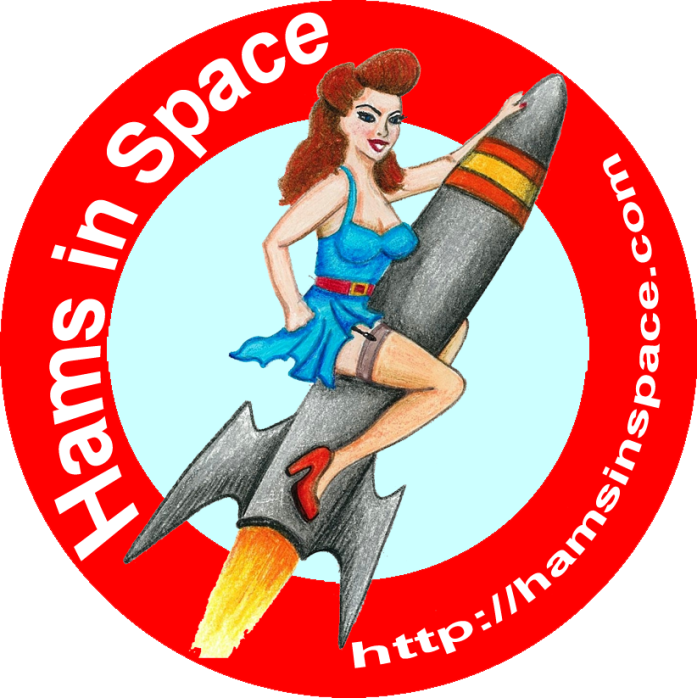